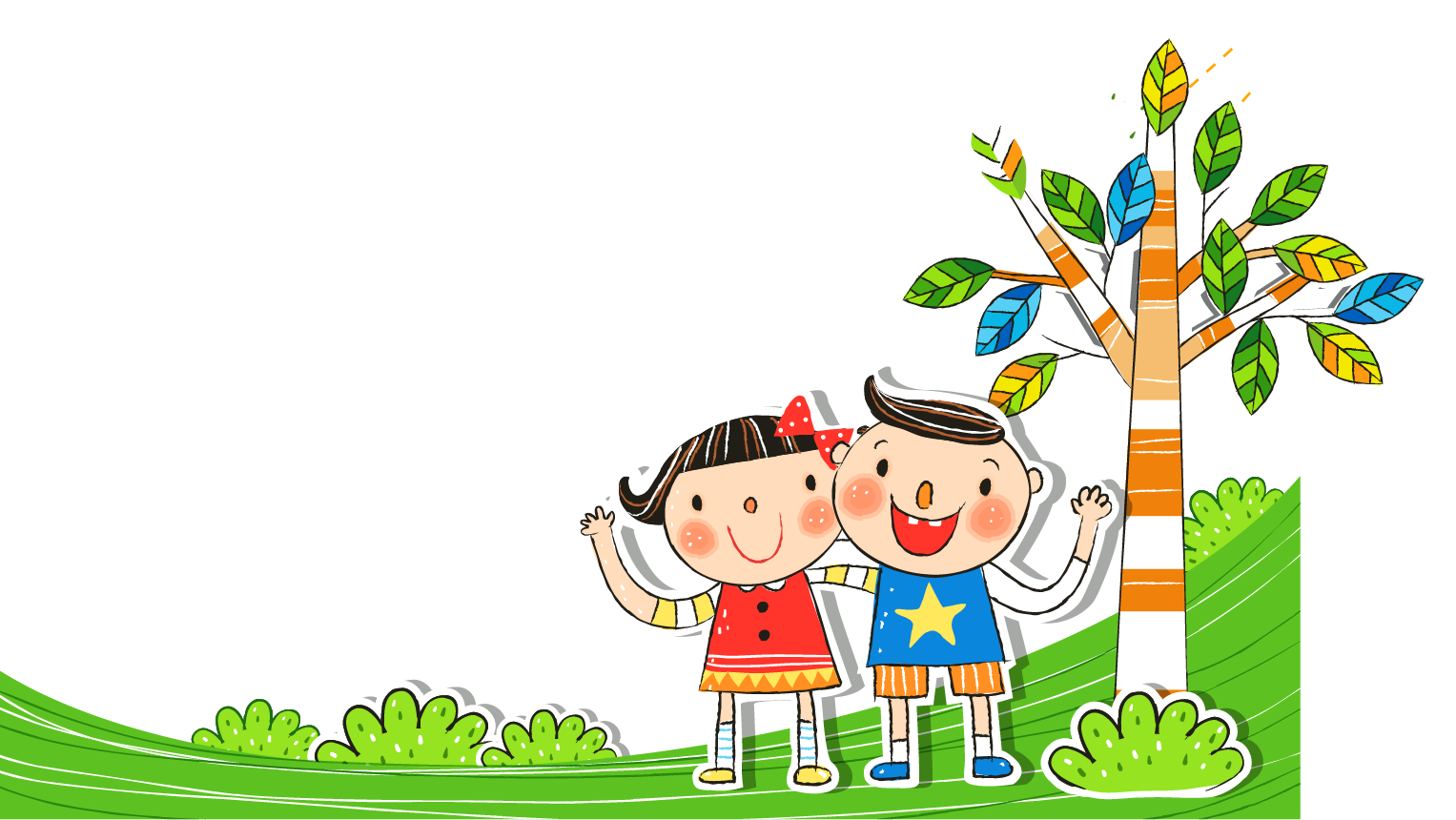 Xin chào các em!
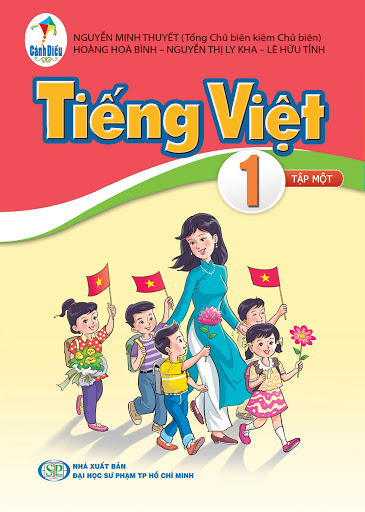 Thứ …….ngày      tháng   năm 2020
Tiếng Việt
Bài 21: Ôn tập
Nội dung ôn tập::
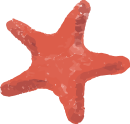 Ghép các âm đã học thành tiếng theo đúng quy tắc chính tả.
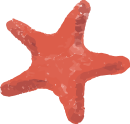 Đọc đúng bài tập: Bi ở nhà.
1. GhÐp c¸c ©m ®· häc thµnh tiÕng
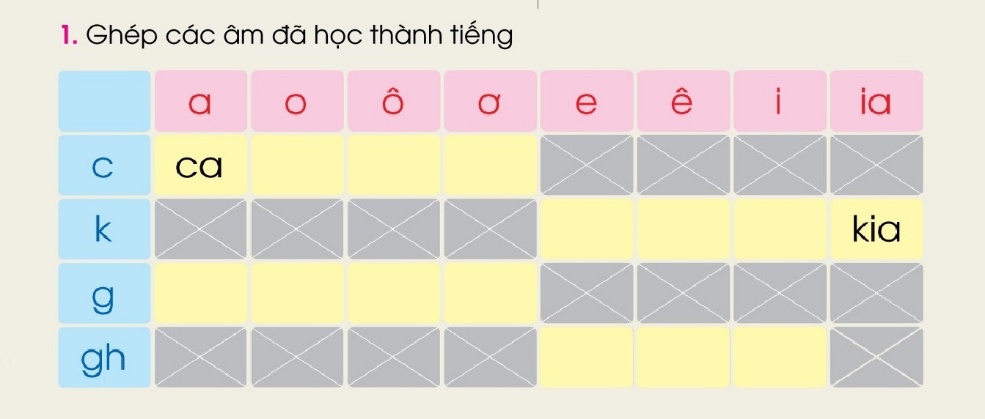 co
c«
c¬
ke
kª
ki
ga
go
g«
g¬
ghi
ghª
ghe
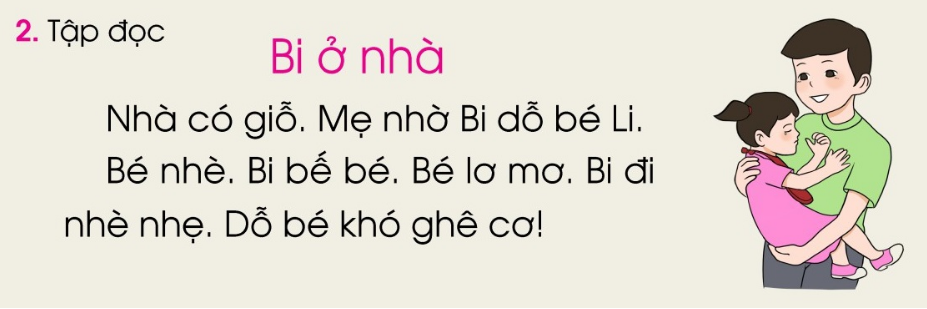 2. TËp ®äc
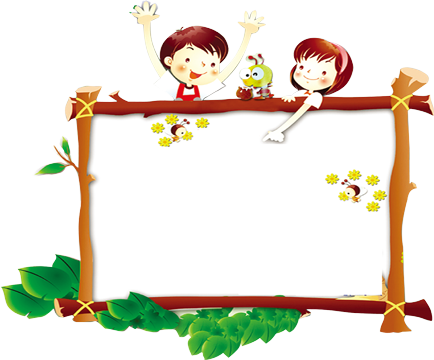 Luyện đọc từ ngữ
cã giç		 l¬ m¬
nhê		    	 nhÌ nhÑ 	
dç bÐ		      	 khã ghª c¬
bÐ nhÌ
Luyện đọc câu
Bi ë nhµ
	Nhµ cã giç. MÑ nhê Bi dç bÐ Li.
	BÐ nhÌ. Bi bÕ bÐ. BÐ l¬ m¬. Bi ®i nhÌ nhÑ. Dç bÐ khã ghª c¬!
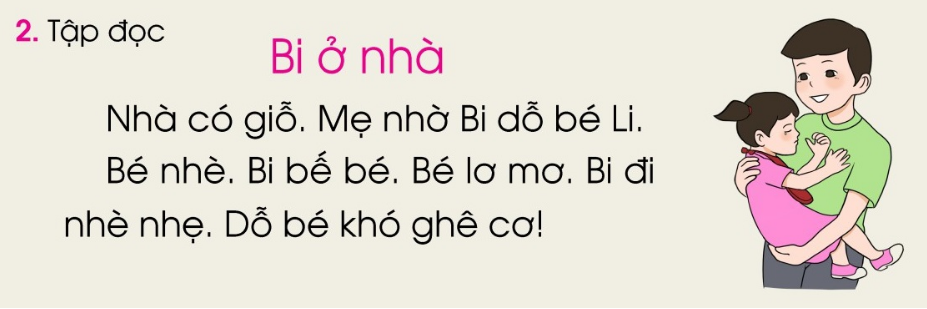 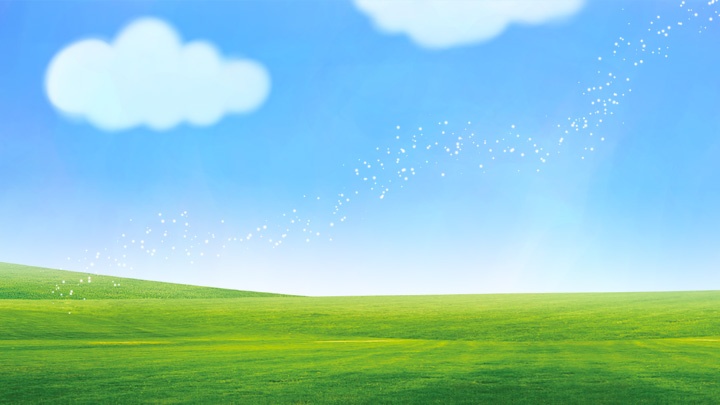 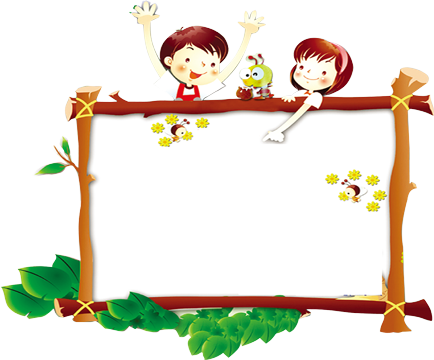 校园
安全
Thư giãn
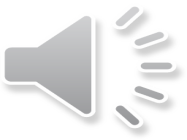 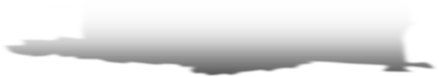 3. Em chän ch÷ nµo
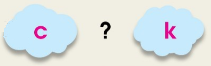 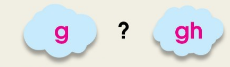 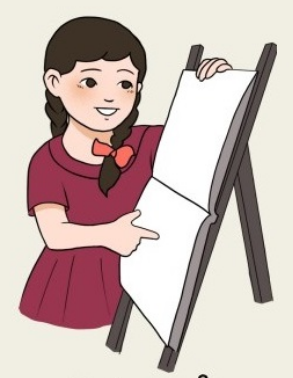 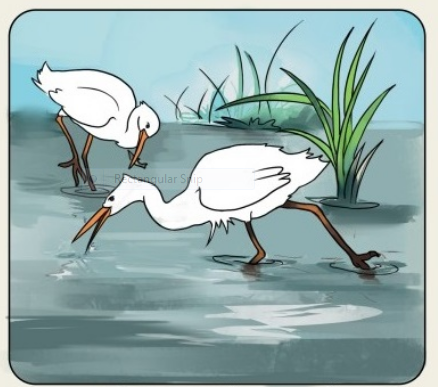 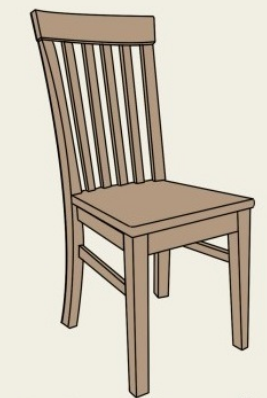 c
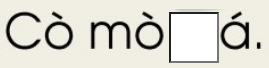 g
Cß mß     ¸.
k
Nhµ cã      Õ     ç.
gh
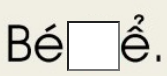 bÐ     Ó.
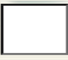 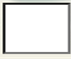 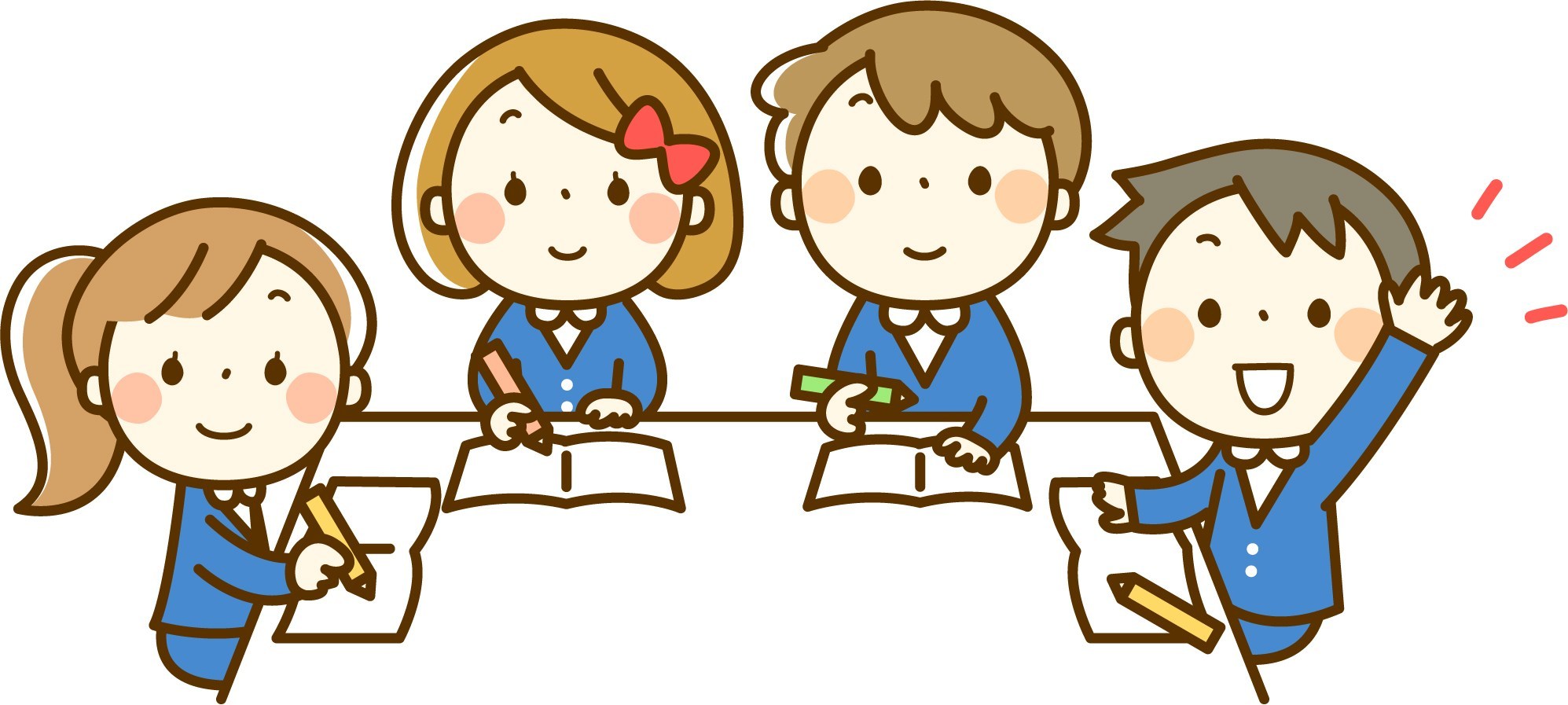 Củng cố
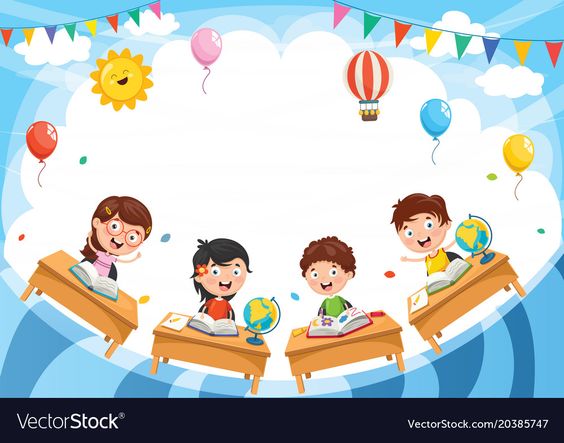 Dặn dò
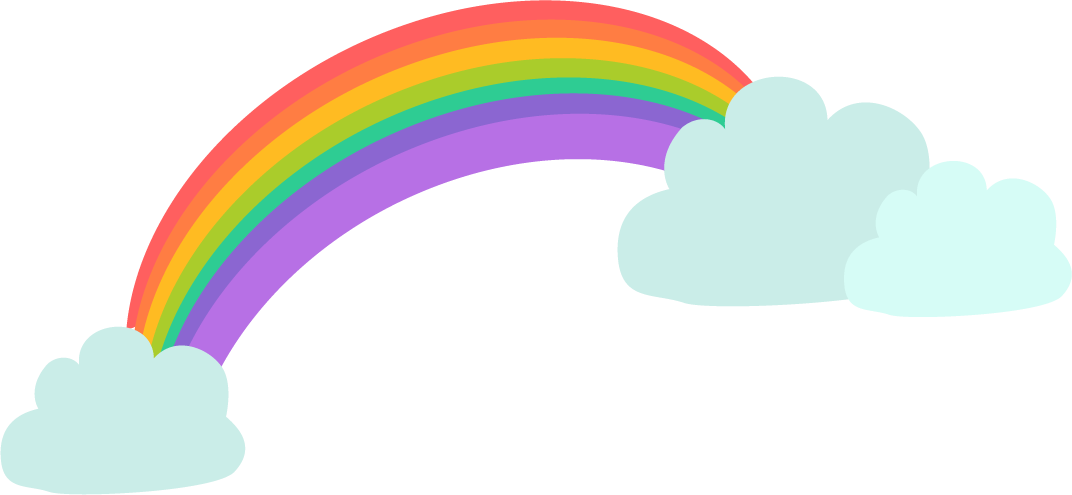 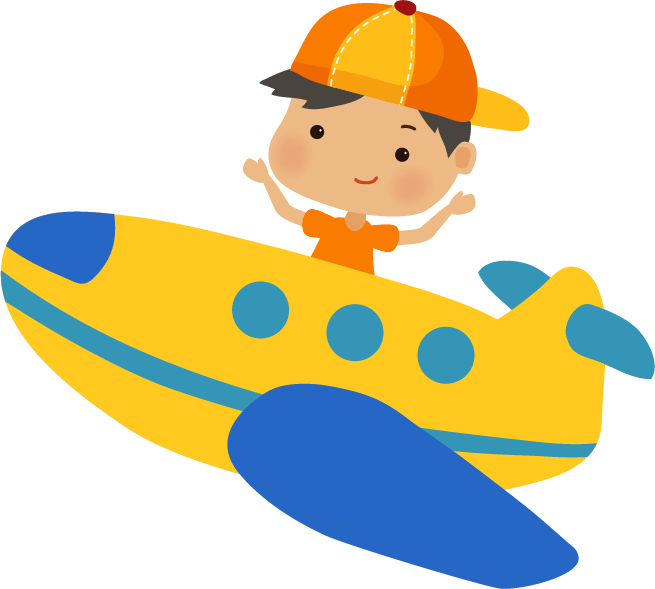 Tạm biệt và 
hẹn gặp lại!
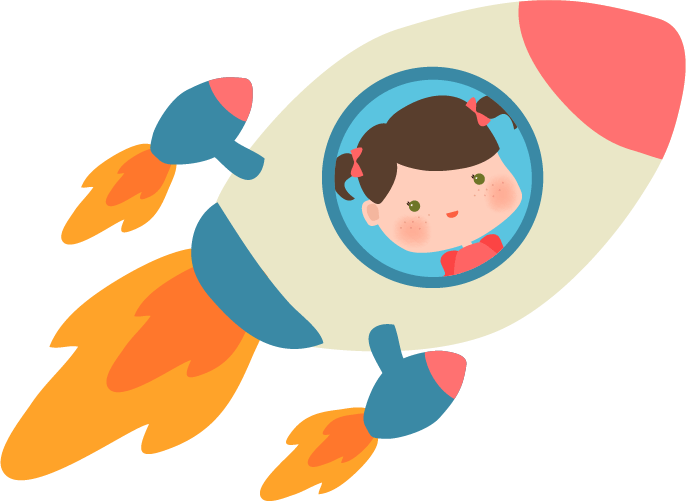 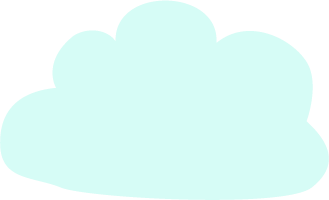 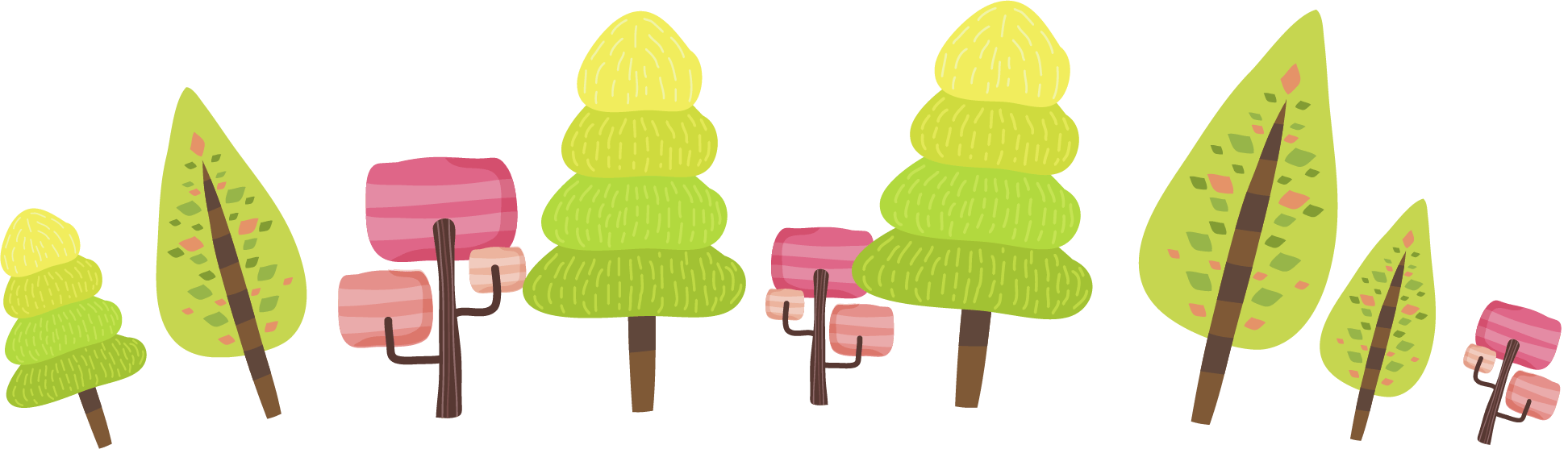 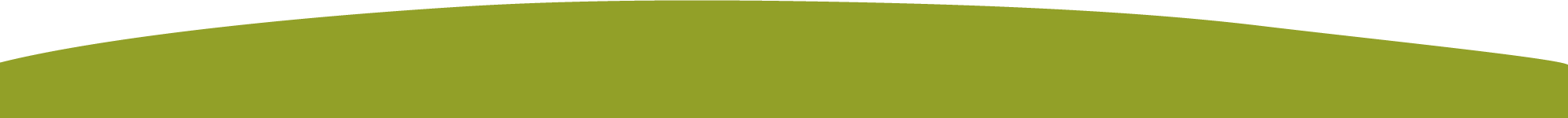